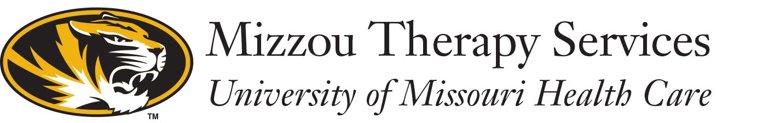 Multidisciplinary approach to AAC evaluations
Laurel Duever-Collins, MS, CCC-SLP
Jessica Nicolaescu, MOT, OTR/L, ATP
Introduction and Disclosures
Presenter Disclosures
Laurel Duever-Collins, MS, CCC-SLP
Financial Disclosure: Paid employee of University of Missouri Health Care
Non-financial Disclosures: Member of MSHA and ASHA
Jessica Nicolaescu, MOT, OTR/L, ATP
Financial Disclosure: Paid employee of University of Missouri Health Care
Non-Financial Disclosure: Member of AOTA
[Speaker Notes: Both]
Learner Outcomes
Participants will be able to:
Identify the similarities and differences between AAC, speech-generating devices (SGDs), and the major language programs available.
Explain the process of evaluating and obtaining AAC through various settings.
Understand the process for determining the best access method for AAC users.
[Speaker Notes: Jessie]
Content today
Intros/Definitions
Light-tech to High-Tech
Access
Language Navigation Styles
Insurance considerations
Eval Process

Note about Pediatrics
[Speaker Notes: Jessie]
Definitions
AAC Definition
AAC – alternative and augmentative communication 
Umbrella term for a large variety of alternative means of communication for individuals who can’t effectively use verbal communication 
Unable to verbally communicate or verbally communicate unintelligibly
 Diagnoses - can be congenital or acquired, including but not limited to Autism, TBI, Cerebral Palsy, genetic syndromes, intellectual disability, stroke, hearing impairment;  speech disorders including  apraxia, dysarthria, aphasia
[Speaker Notes: Laurel]
Definitions-
Unaided communication – uses no equipment 
Nonverbal means of natural communication 
Sign language (ASL or signed English), gestures, body language, pointing, blinking, facial expressions

Aided communication – uses some type of equipment/external support 
Light tech 
Writing 
Pictures
Picture exchange communication system - PECS 
Communication board
Light tech verbal output - Big Mac, Little Mac, Tech Talk 
High tech 
Device that produces digitized speech: speech generating device (SGD) or Augmentative Communication Device (ACD) 
Static or dynamic displays
[Speaker Notes: Jessie]
Light to High AAC
Light Tech AAC Devices
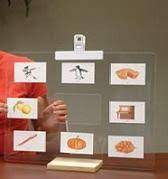 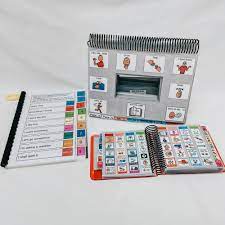 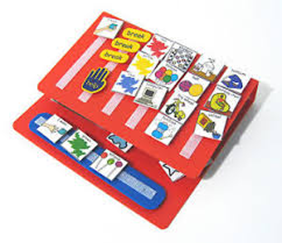 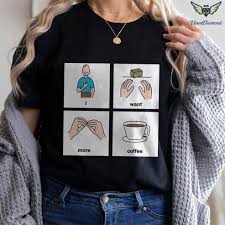 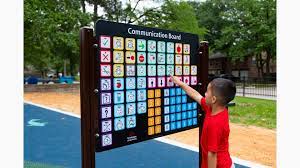 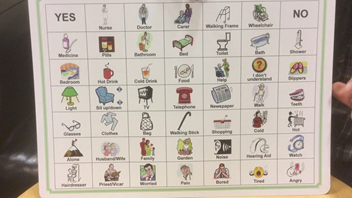 [Speaker Notes: Laurel]
Light Tech-Tactile symbol Communication board
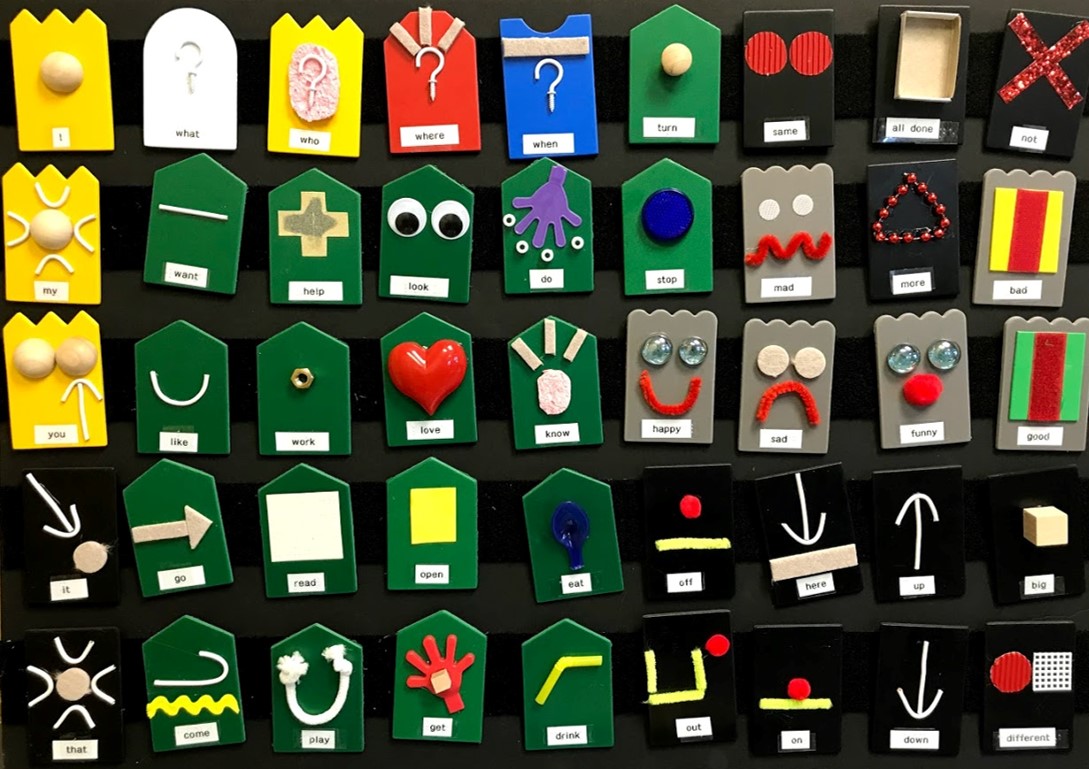 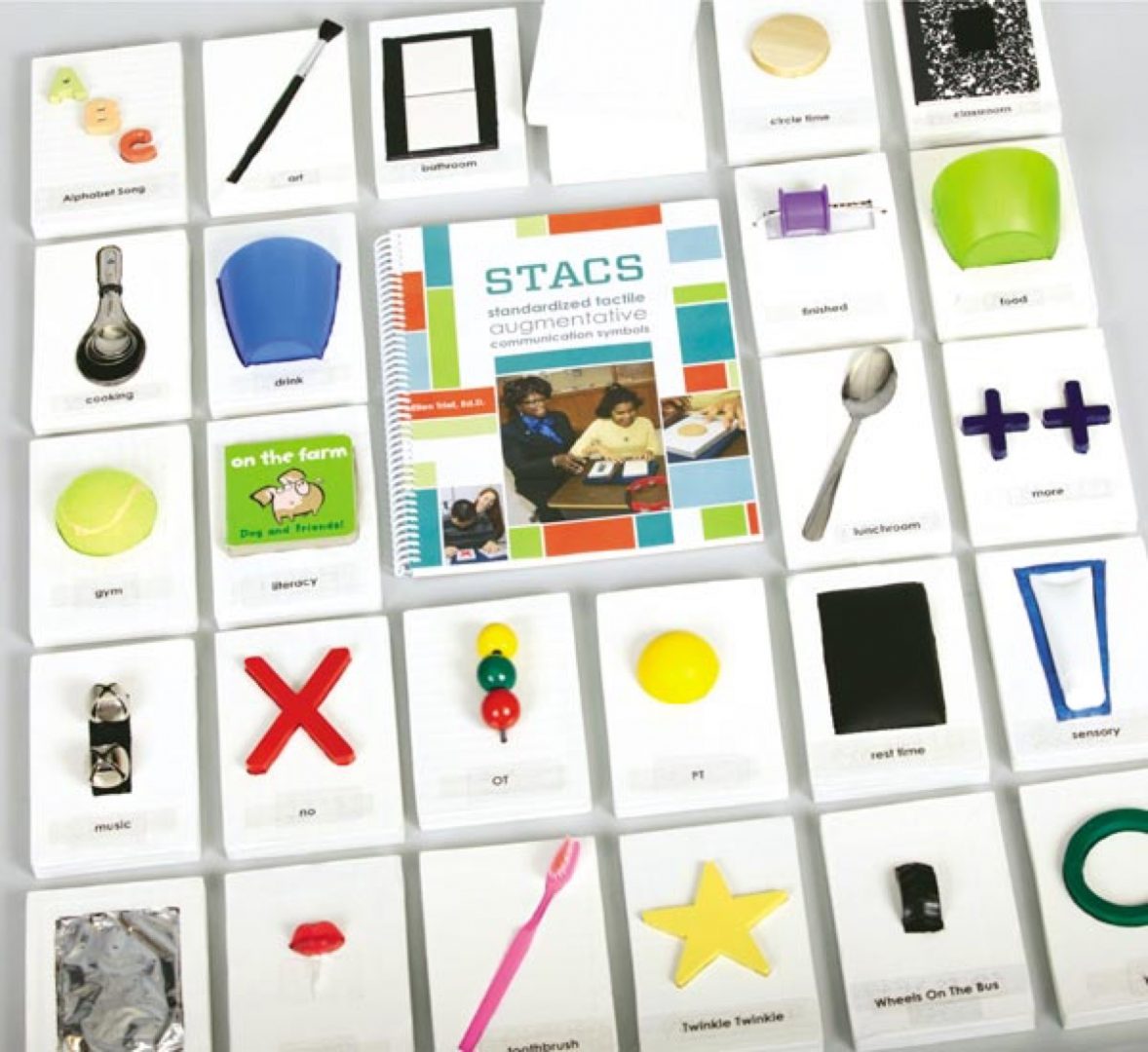 The Power of Communicating with Tactile Symbols – Paths to Literacy
STACS: Standardized Tactile Augmentative Communication Symbols
Kit to make your own tactile symbols: 
Tactile Connections: Symbols forCommunication | American Printing House (aph.org)
STACS: Standardized Tactile Augmentative Communication Symbols Kit | American Printing House (aph.org)
[Speaker Notes: Jessie]
Other helpful resource: Every Move Counts
Sensory assessment-focuses on the person's response to sensory stimuli 
Helps to identify what is motivating and non-motivating 
Observe for non-verbal communication
Use child-directed gestural response, give meaning/shape into communication
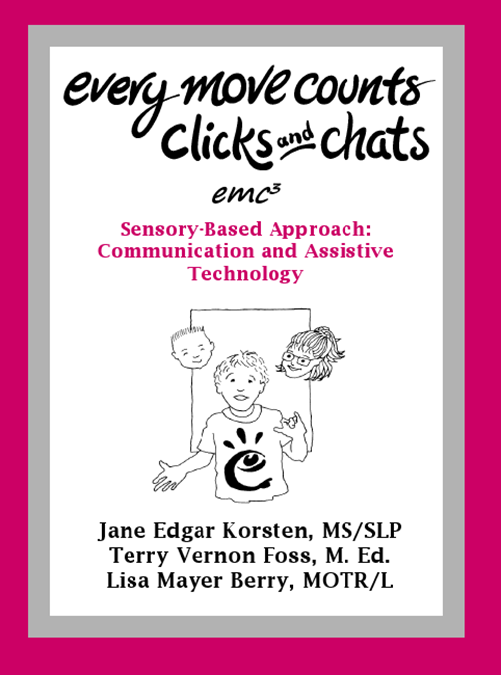 EMC, Inc. Home (everymovecounts.net)
[Speaker Notes: Jessie]
Light TechPros and Cons
Cost Effective
Can be slowly developed
Less intimidating for communication partners
Multiple access modalities (direct, eye gaze, manipulative, partner assisted)
Customizable vocabulary
Use in multiple locations due to ease of printing
Can be as big or small as needed
Easily replaceable
No voice output (additional sensory input lost)
Cannot “save” and “store
May be cumbersome to remake or add vocabulary
May be cumbersome to carry 
Vocabulary often limited
Light Tech
[Speaker Notes: Jessie]
Mid Tech AAC Devices
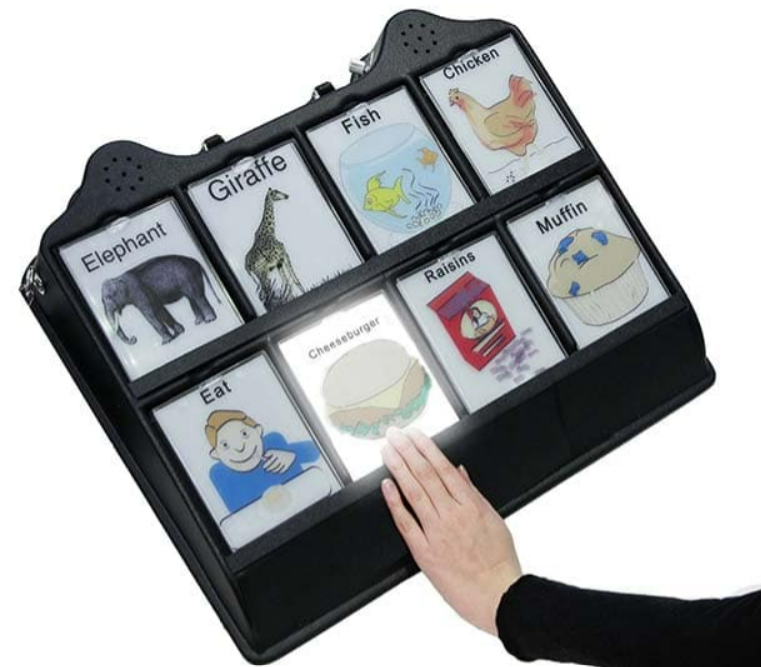 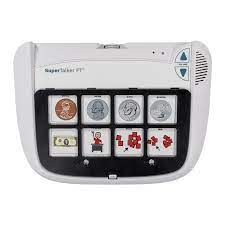 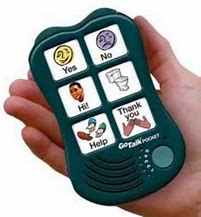 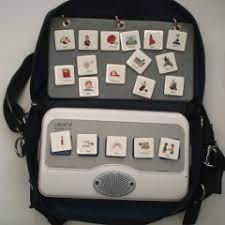 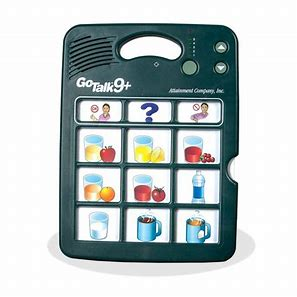 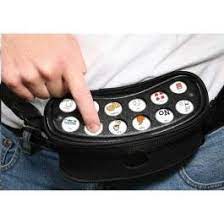 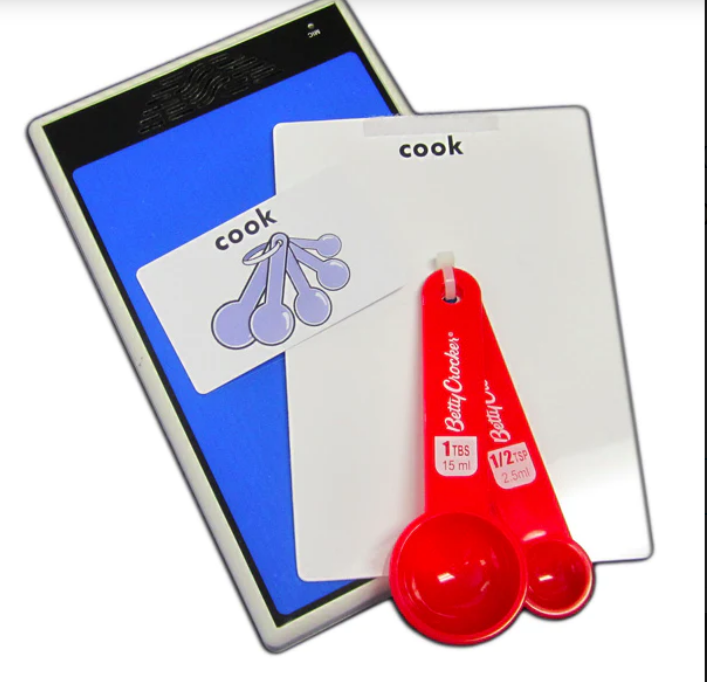 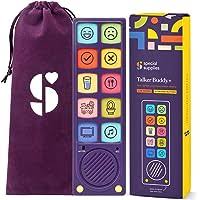 [Speaker Notes: Laurel]
Mid Tech AAC Devices -
Amazon Voice Answer Buttons (consider searching for pet voice output buttons
Big Mac



Little Mac


Talking Brix
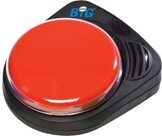 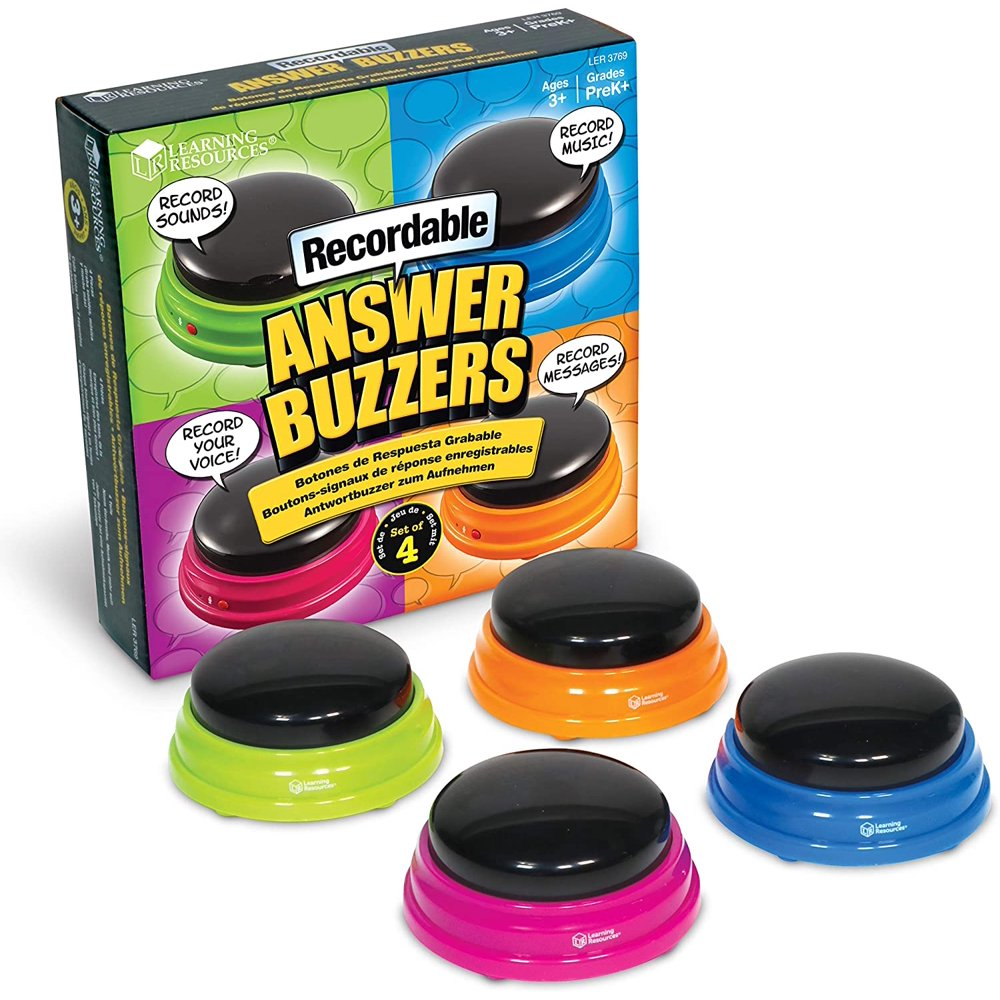 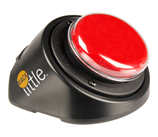 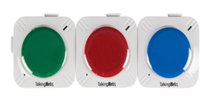 [Speaker Notes: Jessie]
Mid Tech Pros and Cons
Voice output
Can gain attention
Great for initial teaching of call and response
Less fine motor skills are generally needed
Predictable
Often easily re-recordable
Words must be pre-recorded before an activity
No opportunities for novel, generative utterances
Batteries must be replaced
Can be broken
Expensive (although less expensive than high-tech)
Often easily re-recordable
AAC
[Speaker Notes: Laurel]
High Tech AAC Pros and Cons
Robust Communication systems
Synthesized speech allows for any word in the language to be spoken at a variety of volume levels
Digital storage for thousands of words
Word prediction based on grammar, spelling, or category
Predictive text, combination of spelling and picture access
Ability to create novel utterances of any length and complexity
Easy integration of texting, social media, or household assistance
Cost
Short life expectancy (~5-7 years)
Devices will break and need repairs/upgrades
Devices must be charged regularly and cannot be used when uncharged
Training users and communication partners to use and program the device can be time-consuming
The weight of devices is prohibitive for some small users to carry
Fatigue-specifically with alternative access
Super Power Speech
[Speaker Notes: NovaChat ranges from 5-10"
Accent ranges from 8-14"
Via (Apple based) comes on ipad mini or pro

Megan]
High Tech Companies
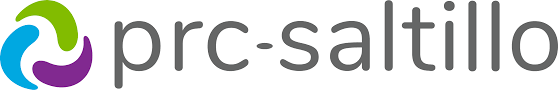 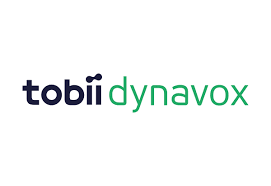 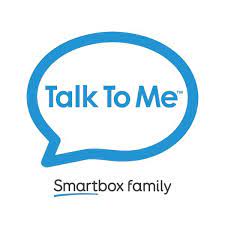 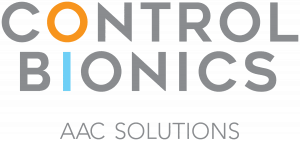 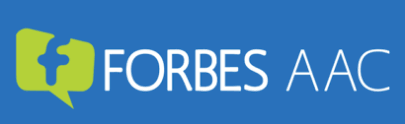 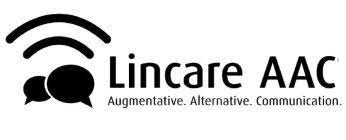 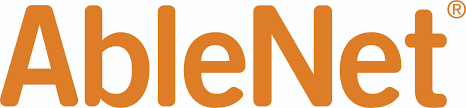 [Speaker Notes: Not all of the companies, but some of the ones we use frequently
These companies are DME providers that have their own hardware AAC devices, many, many others provide AAC apps]
What's the difference?
Apple vs Andriod OS
Case
Carrying case
Mounting options
keyguard connections
customer service
Medicaid approved
independence of the company in getting information
Timelines
warranty coverage
alternative access options
[Speaker Notes: Why so many companies? Whats the different between them?
Laurel]
Vision Considerations
What symbols do they show awareness of? Consider 3d, 2d, 1d images/objects. 
Simple Environment! -what is behind the device? 
Consider size of symbols and placement
Lighting: if using a tablet may benefit from dimming lights, watch for glare on screen
Present the device to the learner's preferred visual field
Settings on devices:
Adjust fonts and backgrounds to have high contrast (red, yellow, black and white)
Visual cue: color changes when key is activated, button is enlarged when selected
Some devices have specific vocab files setup for high contrast pictures
Consult with Teacher for Visually Impaired if patient has one! 
May need to be creative here, with symbols used. 
Monitor for visual fatigue (build in breaks!)
Motor Considerations
Direct Access
Touch (touching the screen with a body part)
Eye gaze 
Mouse
Head pointing
Indirect Access
Scanning 
One switch
2 switches
Partner assisted
[Speaker Notes: Jessie]
Direct Access- Touch
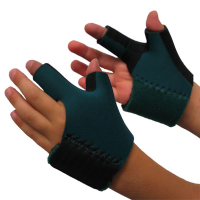 Think outside the box! Not isolated to just a finger! 
Settings to consider: 
Activation on contact-button activates on initial contact
Activation on release-button does not activate until released
Acceptance time-hold button for x amount of time before activation
Audio feedback
Visual feedback: change color when activated, enlarge button when activated
Adjusting time between button activations: can be used to prevent accidental selections
Adjust rate at which button can repeat itself
Additional equipment :
Key guards or touch guides (some are thicker than others depending on the brand) 
Glove
Splints
Coban 
Stylus
Head or chin pointer 
Wikki sticks or puff paint-help bring more attention to a button (use over keyguard)
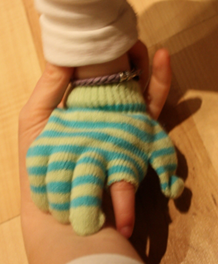 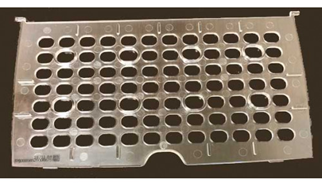 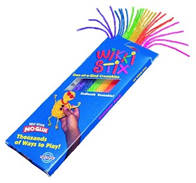 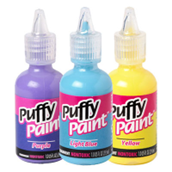 Direct Access- Device Examples
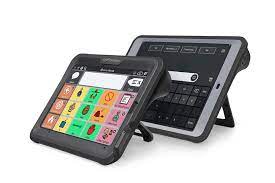 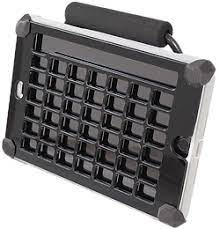 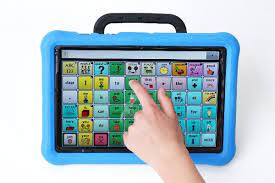 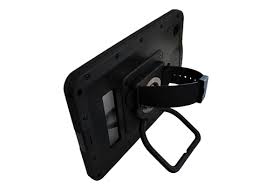 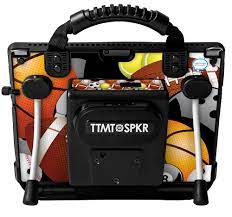 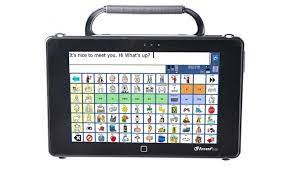 Direct Access- Eye gaze
Calibrate device to patient (at least attempt), if can't calibrate try a simple cause effect game then revisit the calibration. 
Considerations: 
What positions will the patient be in during the day
Do they have a preferred field of vision
Monitor for visual fatigue, may need to take breaks
Do they need a free area on the screen to rest eyes 
Any specific areas on the screen that are easier than others
Take note of any quadrants that are easier or harder for patient to access. Take this into consideration when setting up language. 
Making a selection can be done with dwelling on a button (this can be customized) or using a switch to select.
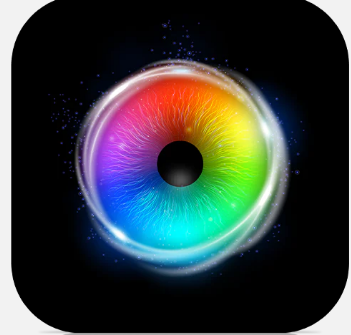 Sensory Eye Fx 2-by Tobii Dynavox
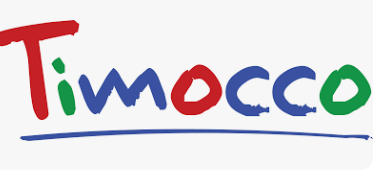 On Accent devices, PRC-Saltillo
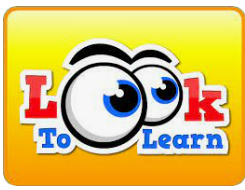 By Smartbox. Also have Look to Read. Runs on Grid 3 platform
Direct Access- Device Examples-
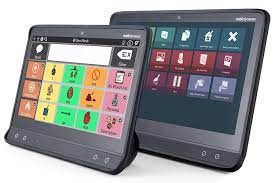 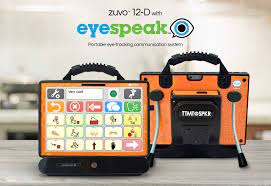 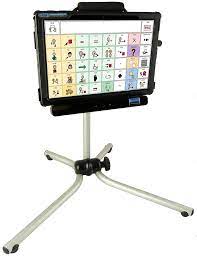 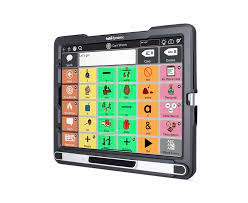 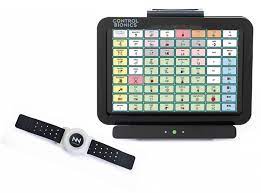 High Tech-Indirect Access
Micro light
Find your consistent access points
Want this movement to be easy for patient and purposeful
Be creative with finding access points (hands, head, lower extremities, elbow, etc.).  
Considerations: 
What positions is the patient in throughout the day (how will they access the switches in these positions?)
Do they use a power wheelchair, walker, etc. 
If a power wheelchair user-will you use a similar access method or different? 
Adaptive Switch Labs-has some equipment to utilize the same head array for driving and use of a device.
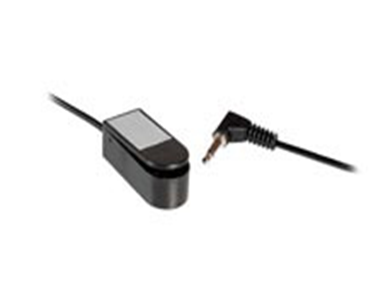 Jelly Bean Switch
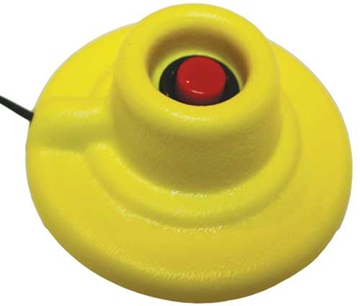 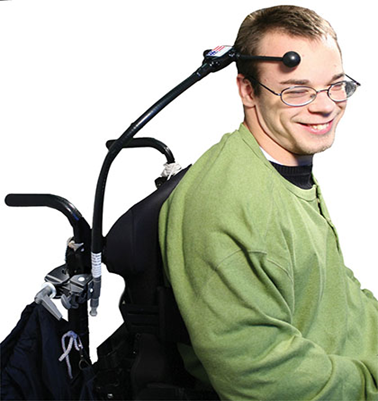 Finger isolation
Ultimate Switch
EnableNet
AbleNet
Switch Adaptive Toys
Switch toys can provide a great starting point for helping determine access to switches in preparation for communication devices and power mobility. 

Pascale's Pals Switched Adapted Toys 
Find them on Facebook
Switched Toys   
Toy giveaway every year in December
Website has some tutorials for modifying toys
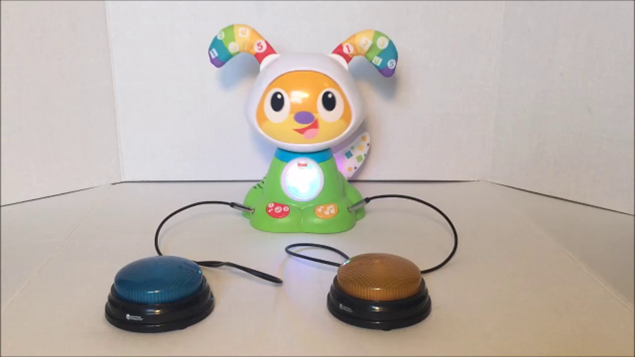 Mounting
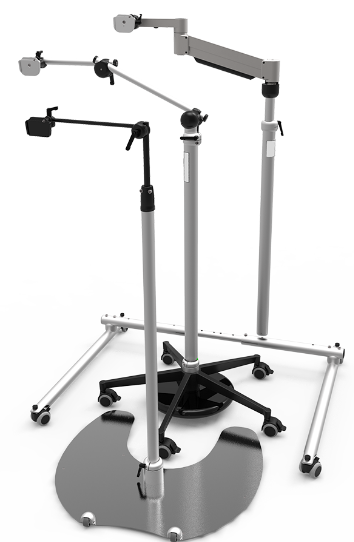 Rehadapt
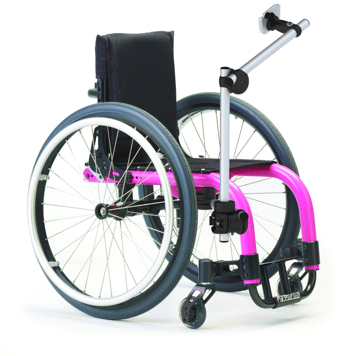 Mount'n Mover
Table Mount
Wheelchair Mounts
Floor Mount
Language Navigation Styles
[Speaker Notes: Laurel]
Linguistic Basic Navigation
Organizes words into noun categories (animals, clothing, food) and syntactical categories (people, actions, describing words)
Very easy for majority of people with functional receptive language skills
Generally, the best understood by verbal communication partners who are assisting AAC users
Wordpower (NovaChat and TouchChat) and Avaz are good examples of this type of organization
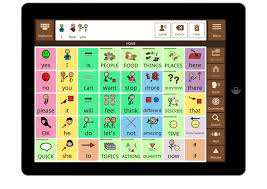 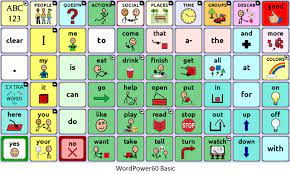 Considerations in Language
[Speaker Notes: Laurel]
Operational Based
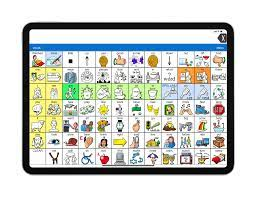 AKA Motor Planning
Location of the words is determined by motor access instead of organizing semantically
Most often kids love or hate it
Generally very easy for kids with good sequential motor recall ("they use the iPad better than I do")
Communication partners often find it complex and difficult. <- Often the largest barrier
LAMP and Unity
Finding My Words display
[Speaker Notes: Laurel

“Motor automaticity is achieved through practice when a consistent motor movement produces a consistent result. In order to achieve automaticity with AAC, each word should be accessed using a unique and consistent motor pattern regardless of the activity” (Halloran and Halloran, 2006, p. 17).
After the placement and motor movement of a word has been established, it  should not be changed, as this would negatively affect communication fluency. 
Halloran and Halloran (2006) found that individuals on the autism spectrum might experience difficulties with motor planning of an icon on a device, which however is found to be easier than the motor plan to articulate that word.]
Environmentally Based Navigation
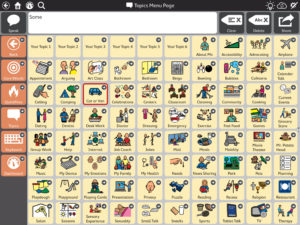 Words are organized based on context or environment
Often associated with older light-tech activity boards that were limiting
Reduced cognitive load for navigation as many communicative functions are in the same place
TD Snap
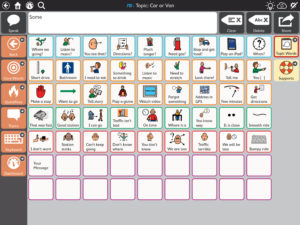 Finding My Words
[Speaker Notes: Laurel]
Pragmatic Based Navigation
Words are organized based on function
Best when kids learn to articulation feels and purpose behind what they say
Rooted in typical language development
PODD (pragmatically organized dynamic display) 
Personalized eye gaze systems
Most programs have pages that include this (social, quick fires, chat)
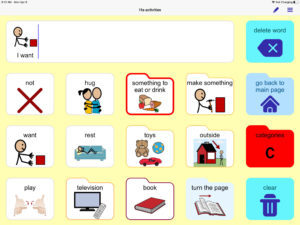 Practical
[Speaker Notes: Laurel]
Insurance
Insurance-
Medicaid
Needs to be completed by a Medicaid-licensed facility 
Have to have a medical diagnosis and a speech/language diagnosis
Three signatures-SLP, OT and PT or second SLP
Rarely, if ever, is there a co-pay or deductible
Tricare
Some plans go through quickly, others take an incredibly long time
National plan, so it's okay if families move
Commercial insurances
BCBS-Some plans have DME as exclusionary pieces, will not cover for any reason.  When they are covered, it is usually at 14-30% only
UHC-Often requires a 3-month trial and extensive paperwork documentation of device success.  Device tends to be mostly covered after deductible is met, warranty is generally not
Commercial insurances as far as approval and coverage
[Speaker Notes: Laurel]
Other funding sources
Lilly's Voice 
UHC Children's Grant
 SB 40 funding from counties
MoAT AT Reimbursement for schools
MoAT Kids Assistive Technology
MO Better
[Speaker Notes: Jessie

Lilly's voice – nonprofit organization that covers device and language program 100% (does not have income requirements)
UHC Children's grant – 16 or younger, income requirements 
SB 40 – BCFR, other equivalents 
MoAT – must have AT listed in IEP and AT cost between $350 and $5000
MO Better – no income requirements]
Eval Process
[Speaker Notes: 10:10]
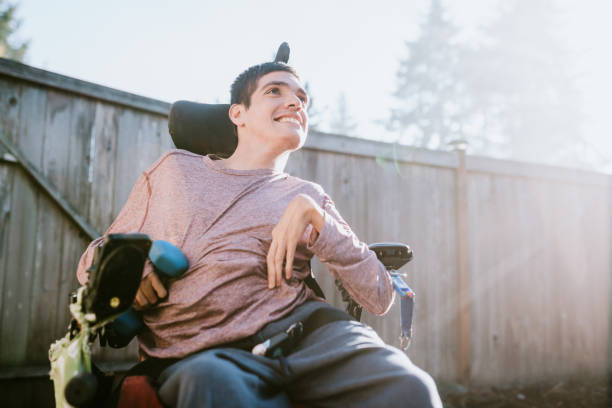 Meet Calvin
18yo w/ Cerebral Palsy GMFCS V
Mix tone w/ spasticity and dystonia in extremities. Has Baclofen pump. 
Attended CTC since 8 yo- for OT, PT, ST
Primarily uses power chair(R hand joystick) has manual chair backup
Gen ed classes needs help for access, getting ready for college
Used Winslate w/ 2-switch scanning previously
[Speaker Notes: Jessie]
Before the Eval
ATEC Script
Background Survey-Case manager
Schedule Face-to-Face Doctor's appointment
Schedule 2-hour Eval spot
Week before-Call and confirm, check for updates
[Speaker Notes: Laurel
What does he like to play with?  Is he using anything at school? Any medical changes we need to consider?]
Motivators!
Find out what is motivating to patient! Use caregiver report and observation. 
Explore sensory input if difficulty finding what is motivating 
Vestibular: front to back, side to side, rotary, up/down movement of head/body
Rocking, swinging, spinning, being pushed in stroller, bouncing on ball
Proprioception: can be active or passive input
Push/pull, chewing, vibration, applying deep pressure
Tactile
Auditory: music, instruments, sound board, 
Visual: 
Pin wheel, mylar material, cd, ipad with sound off, light up toys etc
Olfactory
Gustatory
The Patient will need to be motivated to participate to show their communication! Make note of preferences as well as things that the patient may dislike.
[Speaker Notes: Jessie
Add specifics about "calvin"]
During the Eval
Collect background info
OT-explore access
SLP-explore language systems
Parent/school preferences?
Pros and cons of different companies for this patient
Series vs Trial vs Purchase
[Speaker Notes: Laurel]
Calvin's Eval
OT access
Targeting
Vision (no concerns reported from family)
Portability 
Concerns for use with power wheelchair and manual wheelchair
[Speaker Notes: Jessie]
Calvin's Eval-Expressive Language
Functional expressive language skills
speaks in simple sentences with a good variety. 
spelling and overall syntax is below average.
Prefers to speak verbally, but limited to close friends and family d/t intelligibility and is still often not understood
 intelligibility decreases with fatigue
A lot of communication breakdown and frustration recently.
[Speaker Notes: Laurel]
Calvin's Eval-Receptive Language
Receptive language skills WNL
Followed a variety of simple commands.
 ask and answer a variety of questions via verbal communication and AAC device.
Independently used two-step scan using AAC device. 
Becomes fatigued when using AAC device currently
Can IND add phrases to his device, however he does not do so in an organized manner
Often prefers to type out responses. 
Needed integration for social media, graphing calculator, and phone access
[Speaker Notes: Laurel]
Calvin's Eval-What we tried
Natural Speech 
ProSlate w TouchChat with and without touchguide
TobiiDynavox I13+ w/ eye gaze interaction 0.8 sec dwell
 Winslate w/ switches. Presented 2 switch scanning at head on text based software.
[Speaker Notes: Laurel
 Natural Speech - Family can understand him most of the time, especially when he goes slow and produces short phrases. 
slurred, imprecise articulation, limited breath support and inconsistent volume.
60% intelligible 
ProSlate w TouchChat. 
Pt with limited interest
 direct hand access resulted in gross swiping motion, which activated numerous targets at a time. Unable to determine intent, as no single button access achieved.
When touchguide added, pt with significant difficulty grading movements and accessing small finger hole for target selection
TobiiDynavox I13+ w/ eye gaze interaction 0.8 sec dwell
 Pt able to access and activate targets with eyes. Completed successful calibration. However, pt had difficulty accessing keyboard.
 He fatigued quicker than with switches. 
Pt reported limited interest or desire to utilize his eyes for communication. Dwell .8 sec
 Winslate w/ switches. Presented 2 switch scanning at head on text based software. 
Pt IND'ly navigated and typed to answer questions. 
He utilized predictive text when he spelt items correctly, along with followed directions to navigate towards preprogrammed messages. 
Pt able to control whole device and toggle between programs. 
For instance, between communication app and text message app to alert grandma to his immediate medical needs. Pt reports preference to switch access at head, over other direct access methods.]
After the Eval
Series – if we are undecided on which program and/or device is the best fit, we would see Calvin for 4-6 weekly visits to trial at the clinic
Trial – Calvin would receive a device for ~4 weeks (dependent on company) to take everywhere with him including home, school, therapy, community to see if this device would be a good fit. We may follow up with family during the trail, or if he is receiving services elsewhere, we would follow up with those therapists to determine if we should trial another device or push to purchase. 
Purchase – we would ask insurance to buy a specific device for Calvin because it seems to be the most appropriate fit. We would have a conversation with family to ensure they are on board and feel the same.
[Speaker Notes: Megan]
Calvin's Decision
In-house series to explore more access between switches and eye gaze, and to best determine the language program and software
Following the series, made request for Uno Touch from Control Bionics for Grid-3
[Speaker Notes: Laurel]
Report Writing
Current level of functioning with
Articulation
Receptive Language
Expressive Language
Cognition
Gross/Fine motor considerations
Vision/Hearing considerations
Speech therapy has been attempted without success
Medical diagnosis
Behavior considerations
Low tech considered and why unsuccessful
[Speaker Notes: Laurel]
Trial of devices
Need a trial, formal or informal
3 different systems, 3 different programs
Why is the one being selected the most appropriate and least expensive
Why will an iPad not work?
[Speaker Notes: Jessie

Why not ipad: 
Not locked down, kid may get out of it
Not supported by vendor 
Not under warranty]
Goals
At least 3, focused on the language development and use and care of the devices
Pt will explore a variety of access methods and communication systems to determine most appropriate means of communication to increase overall expressive skills.
Pt will access and utilize ACD for a variety of communicative functions, including but not limited to greetings, requests, directives, commenting, or protesting, on 7/10 attempts to increase effective communication skills.
Pt's caregiver will verbalize understanding regarding ACD evaluation, treatment, and overall POC, along with implementation of HEP strategies and recommendations.
[Speaker Notes: Jessie]
When to refer to an AAC site
When the child has Medicaid
When you don't feel comfortable completing the evaluation (may be complexity of case or access)
When insurance requires something specific that is out of your ability level 
Feel free to reach out to our team if you have questions and are unsure of what to do!
[Speaker Notes: Laurel]
Report Templates and assistance
PRC-Saltillo 
FORBES 
Tobii Dynavox 
AbleNet: Whole process starts w/ a benefits check 
TalkToMeTechnologies 
Lincare AAC
[Speaker Notes: Laurel]
Laurel: lmdrvb@umsystem.edu 
Jessie: NicolaescuJ@umsystem.edu
Questions?
[Speaker Notes: 10:30]